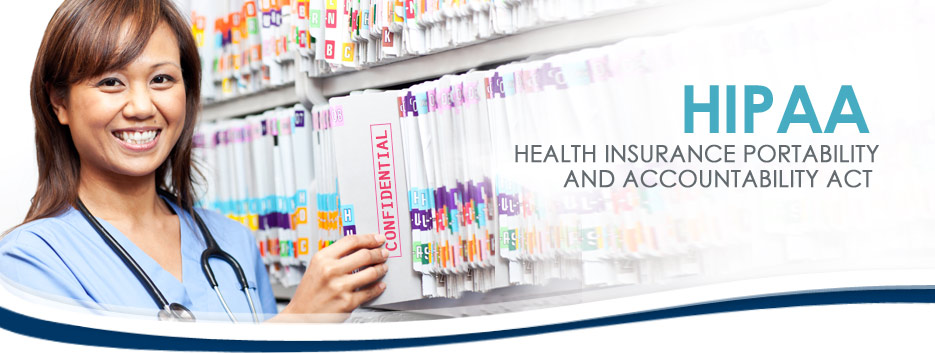 5 Steps to Becoming HIPAA CompliantMark R. Wright, OD, FCOVD
Mark Wright, OD, FCOVD
Director: OSU College of Optometry           Business Management Program
Board Member: APME
CEO: Pathways to Success
CEO: Practice Management Center
Editor: Review of Optometric Business
Author: Coding, Reimbursement and Contracting for Optometry
1980 – 2007 founder                 Professional VisionCare, Westerville, OH
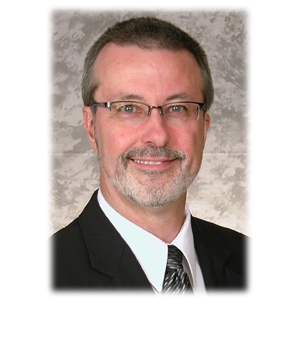 [Speaker Notes: Dr. Wright is a 1980 graduate of The Ohio State University College of Optometry, where he is clinical assistant professor and faculty coordinator of OSU’s Business Management Program. Retired from practice last year, Dr. Wright is president of Pathways to Success, Eyecare Business Training and Progressive Publishing Company. All three of these companies are dedicated to the special practice management needs of eyecare practices. Dr. Wright has lectured extensively throughout the U.S. and abroad. His topics include not only practice management, but also managed care, sports vision and vision and traumatic brain injuries. He is also the practice management editor for the Journal of Optometric Vision Development. This is Mark’s first presentation to the MBA. Please welcome Mark Wright…]
SPEAKER FINANCIAL DISCLOSURE STATEMENT
Mark R. Wright, OD, FCOVD has been a paid speaker for the following companies:
Alcon
B&L
ESSILOR
Jobson
Vistakon
VSP
He is an officer of:
Pathways to Success
Practice Management Center
Progressive Publishing Company
He is the professional editor of:
Review of Optometric Business
Diversified Ophthalmics
Eye Recommend
IDOC
IVA
ODX
PERC
Vision Source
Course Description
HIPAA rules help us to properly manage Protected Health Information (PHI).  This course will help you to know what is required when you designate 5 HIPAA Officers, create HIPAA privacy policies and procedures, trainfile staff on HIPAA privacy policies and procedures, implement HIPAA privacy policies and procedures, and notify patients about their HIPAA privacy rights.
Course ObjectivesThe attendee will be able to …
Designate HIPAA Officers
Create privacy policies and procedures
Train staff on the new privacy policies and procedures
Implement privacy policies and procedures
Notify patients about their privacy rights
http://www.hhs.gov/ocr/privacy/
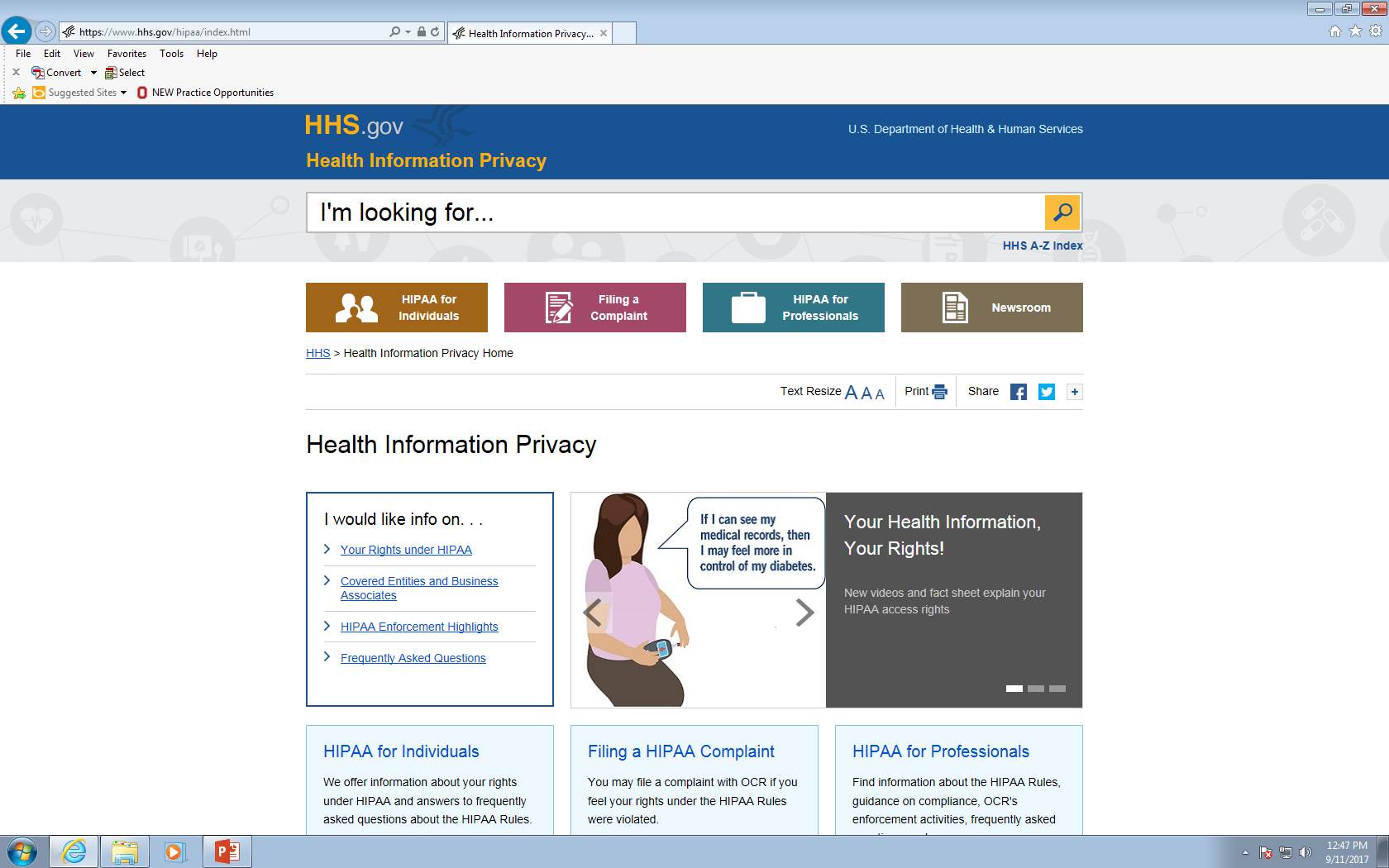 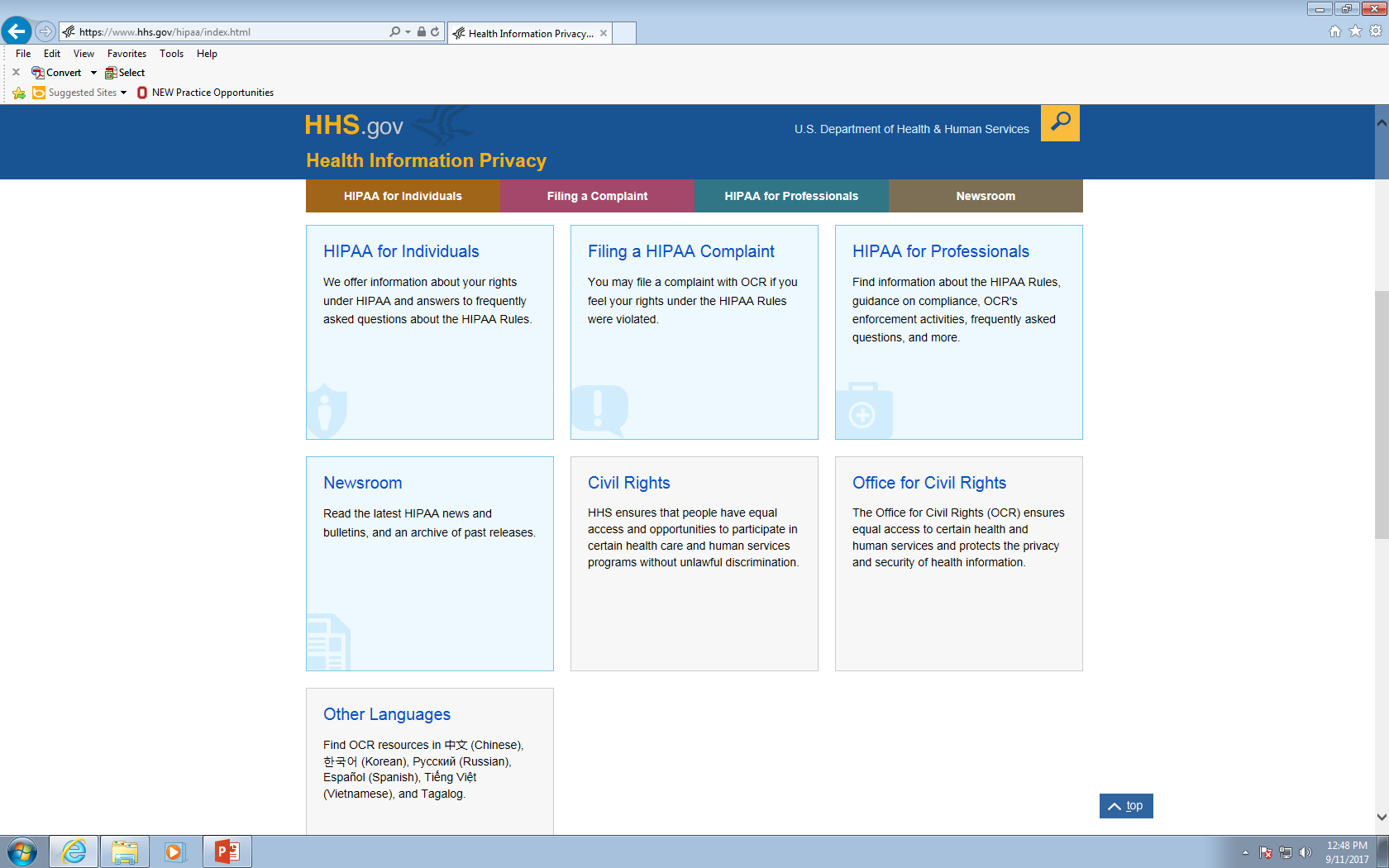 To be HIPAA compliant under the Privacy Rules we must take the following 5 steps:
To be HIPAA compliant under the Privacy Rules we must take the following 5 steps:
 Designate HIPAA Officers
Privacy, Public Information, Review, Security 
 Create privacy policies and procedures
 Train staff on the new privacy policies and procedures
 Implement privacy policies and procedures
 Notify patients about their privacy rights
Create and implement policies and procedures to comply with the HIPAA Privacy Rule
Monitor compliance efforts
Respond to specific HIPAA Privacy Rule compliance questions
Conduct educational sessions for staff about HIPAA requirements and compliance
Receive and investigate allegations of noncompliance
Resolve any problems
HIPAA PRIVACY OFFICER duties are to …
The Privacy Officer should manage an internal review system separate from the complaint process for patients who are dissatisfied because of denial of access or denial of amending their own health information.  
If the patient wants to file a complaint with the Office of Civil Rights, it must be done within 180 days of when the act occurred.  (The Secretary of Health and Human Services may waive this 180 a limit if a good cause is shown.) 
OCR provides further information on its website about how to file a complaint (www.hhs.gov/ocr/hipaa/).
The Privacy Officer should inspect Disclosure and Use Logs to make sure they are being used correctly.
HIPAA PRIVACY OFFICER duties are to …
PUBLIC INFORMATION OFFICER
The role of the Public Information Officer is a public relations/patient ombudsman.  The Public Information Officer will explain our Privacy Policies and Procedures to patients as well as receiving, investigating and resolving patient Privacy complaints.
PUBLIC INFORMATION OFFICER duties are to …
Receive, investigate and document patient privacy complaints
Correct problems identified through investigation of privacy complaints
Provide information to patients and the public about our privacy practices and compliance
Report any concerns about privacy compliance to our Privacy Officer while cooperating in the investigation and resolution of the problem
Accept and act upon patient requests for confidential methods of communication
PUBLIC INFORMATION OFFICER duties are to …
Accept and act upon patient's requests to restrict the way we handle protected health information for treatment, payment or health care operations
Accept and act upon patient request for access to their own protected health information
Accept and act upon patient request to amend their own protected health information
Accept and act upon patient request for accounting of our disclosures of their protected health information
If the patient is refused access to their PHI, then we must give the patient the chance to have the decision reviewed by another health care professional who was not involved in the final decision.  
The patient must be informed in writing …
stating that the request is denied
stating the reasons for denial 
a description of how to complain to either our office or the Department of Human Services  
the name and telephone number of our Public Information Officer
HIPAA Review Officer
The Security Officer is in charge of personnel security, information access control, physical access control, security awareness training, the formal mechanism for processing records, software security configuration management, securing workstations, and internal auditing.

The Security Officer is in charge of the development, implementation, maintenance and compliance of security incident procedures (e.g. someone trying to hack into your computer system).
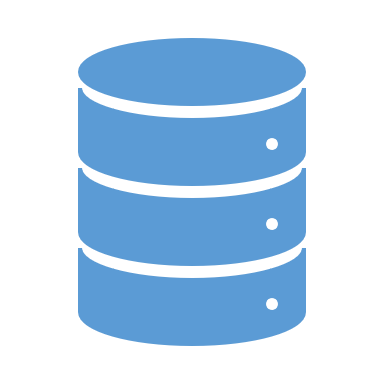 HIPAA Security Officer
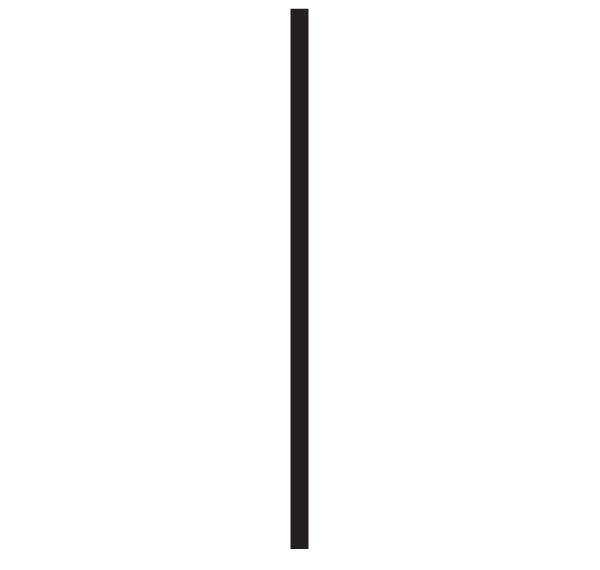 Who are your HIPAA Officers?
Who are your HIPAA Officers?
Val Kilmer           George Clooney        Michael Keaton         Christain Bale
To be HIPAA compliant under the Privacy Rules we must take the following 5 steps:
 Designate HIPAA Officers
Privacy, Public Information, Review, Security 
 Create privacy policies and procedures
 Train staff on the new privacy policies and procedures
 Implement privacy policies and procedures
 Notify patients about their privacy rights
Create Privacy Policies and Procedures
The SECOND STEP in becoming HIPAA compliant is to create privacy policies and procedures. This will be an ongoing process.  Think of this more as a journey than destination.
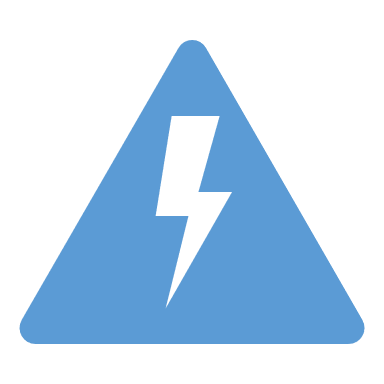 Policies and Procedures Overview
Policies and Procedures Overview
Walk through the office and identify places where PHI could be compromised …
Conversations at the front desk
Conversations in the administrative areas
Patient screens facing an open door
File room access
Computers left open in reach of patients
Telephone calls
Update this list as needed
Create a list of privacy concerns with policies & procedures to resolve the concerns
Identify every staff member class and the level of access to patient information they are permitted
If a staff member is doing a job that does not require access to protected health information, then we must restrict their access to just the information needed to do the job.  A quote from the OCR document (dated 12-3-02) helps clarify this issue: 

"For example, it may not be reasonable for a small, solo practitioner who has largely a paper-based records system to limit access of employees with certain functions to only limited fields in a patient record, while other employees have access to the complete record.  In this case, appropriate training of employees may be sufficient."
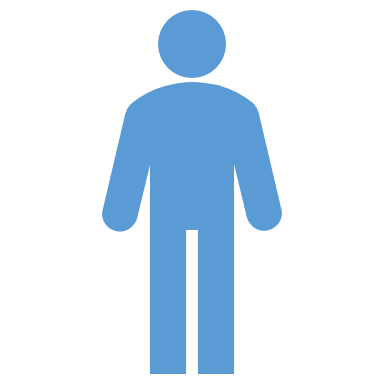 When a patient makes a request to view their own health information the following steps must occur.
Start a new Request for PHI Form
Give all requests to the Privacy Officer
A time is scheduled within 30 days of the request that is convenient for the patient and the Public Information Officer
The patient’s record is pulled from central files and the patient’s electronic record is printed
The Disclosure log is reviewed and any disclosures for the patient’s PHI are printed
Lab invoices are removed from the patient record
The patient is permitted to view the record
Create policies and procedures for the patient to gain access to their relevant health information
When can a patient NOT inspect or copy their information
What if you say “NO” to releasing PHI
If some of the PHI falls into one of the reasons for denial and some does not, we must allow the patient or personal representative access to the PHI that does not fall into the reason for denial.
Partial Denial
Create policies and procedures for the patient to amend their own health information
When a patient requests to amend their own health information in our files, have them fill out the Patient     Comments/Requests of the Request for PHI form.
Submit the request to the Privacy Officer
Within 30 days we will respond to the request either with approval or denial.
Complete the Request for PHI form.
Amending PHI
Create policies and procedures for de-identifying patient information
Create policies and procedures for handling subpoenas and special requests for information
When a patient requests copies of medical records, the Privacy Rule permits reasonable, cost based fees can be charged to the patient.  
The fee may include the cost of copying (including supplies and labor) and postage if the patient request a mailed copy.  
If the patient agrees to receive a summary or explanation of the protected health information, then a charge for preparation of the summary or explanation can also be included.  
The rules state specifically that costs associated with searching for or retrieving the requested information may not be included.
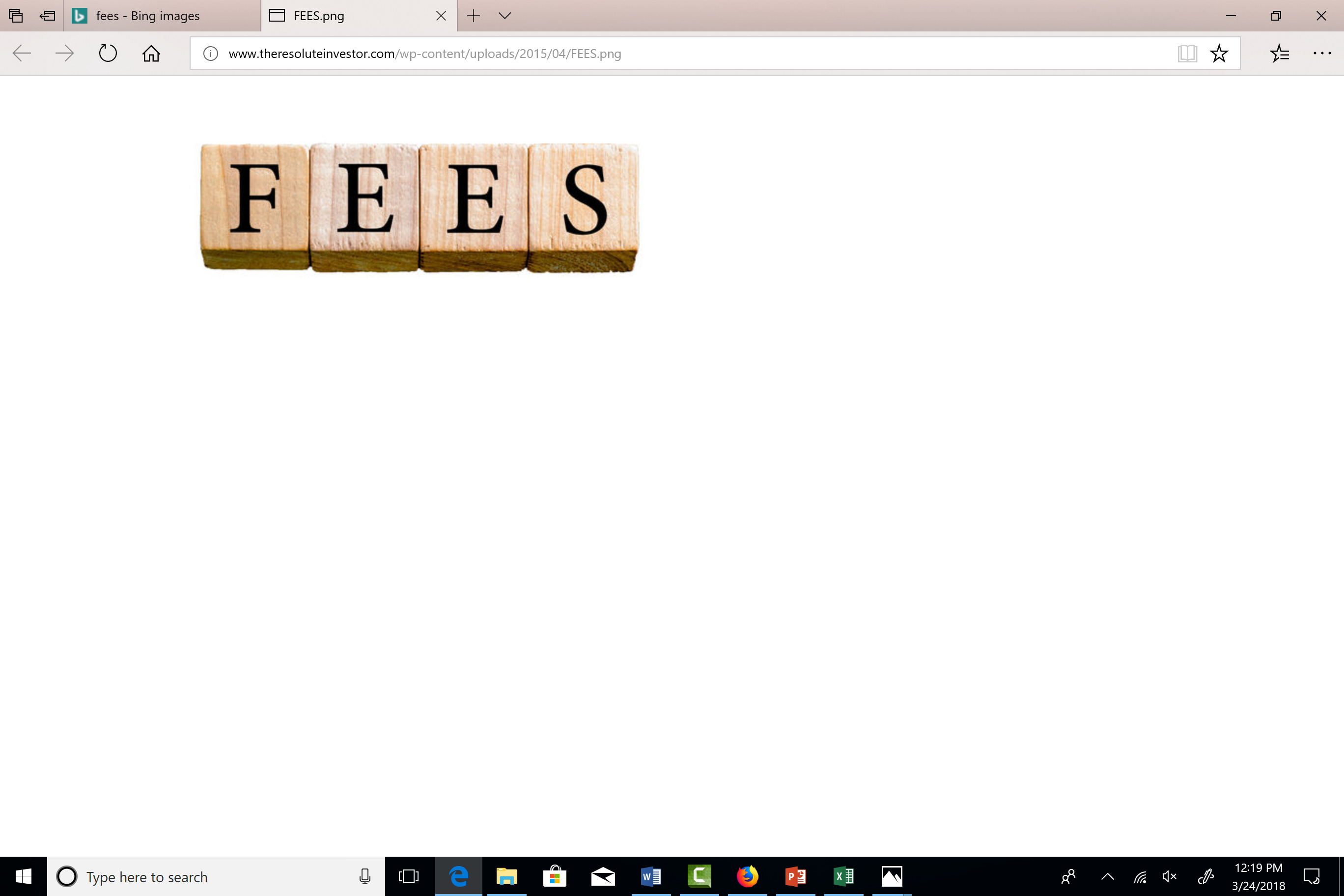 Create policies and procedures for handling inappropriate disclosures of PHI
You do not have to seek out evidence of harm if PHI has been wrongfully used or disclosed.  The duty only applies if you know of the harm.  You can only know of the harm if: 
Someone tells you about it
You learn of it during records review
You learn of it by reviewing public sources
You are made aware of it in any other way.  
You cannot deliberately ignore clear indication of harm in order to avoid the duty to mitigate harm.
Mitigation
It is irrelevant if the wrongful use or disclosure was an innocent mistake or intentional.  

Mitigation can be as simple as an apology or correction.  It might require trying to get back PHI or having an agreement signed not to use or disclose the PHI.  

Money reparations are not considered to be appropriate mitigation.
Mitigation
To be HIPAA compliant under the Privacy Rules we must take the following 5 steps:
 Designate HIPAA Officers
Privacy, Public Information, Review, Security 
 Create privacy policies and procedures
 Train staff on the new privacy policies and procedures
 Implement privacy policies and procedures
 Notify patients about their privacy rights
Train Staff on the New Privacy Policies and Procedures
Once the privacy policies and procedures have been created, staff must be trained - don’t forget to document the training 
Add a Proficiency Test
To be HIPAA compliant under the Privacy Rules we must take the following 5 steps:
 Designate HIPAA Officers
Privacy, Public Information, Review, Security 
 Create privacy policies and procedures
 Train staff on the new privacy policies and procedures
 Implement privacy policies and procedures
 Notify patients about their privacy rights
Implement Privacy Policies and Procedures
Implementing the privacy policies and procedures means more than just training staff to follow the rules.  Once a week, the Public Information Officer will answer the following 5 questions in writing and report to the Privacy Officer with a copy placed in a permanent file.
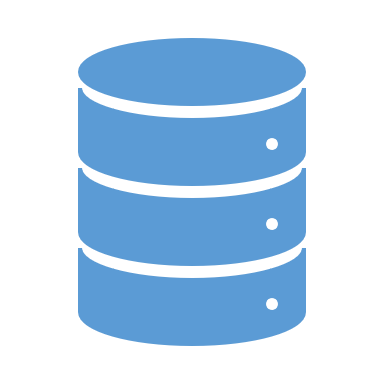 5 Weekly Questions
The Privacy Rule does not require us to obtain a patient's consent before setting up appointments or scheduling procedures for the patient.
Privacy Rule
The Privacy Law gives individuals the right to request restrictions on how we use their protected health information for treatment, payment, and health care operations.  
We are not required to agree with their request for restriction, but we are bound by any restrictions to which we agree.  
Two examples will help here:
Restrictions on how we use PHI
A patient may request we contact her at home rather than at her office.  In this case, we must accommodate her reasonable request for confidential communications.
A patient may request that eliminate any balances on their ledger.  We may choose to decline this request.
2 Examples
To be HIPAA compliant under the Privacy Rules we must take the following 5 steps:
 Designate HIPAA Officers
Privacy, Public Information, Review, Security 
 Create privacy policies and procedures
 Train staff on the new privacy policies and procedures
 Implement privacy policies and procedures
 Notify patients about their privacy rights
There are 3 actions required to be compliant with notifying patients about their privacy rights: 
The Notice of Privacy Practices must be posted in a prominent place within the office
Copies available to be given to patients at their first appointment after April 14th, 2003, and signed by the patient
For any disclosures that do not relate to treatment, payment, or health care operations, an Authorization form must be signed and dated for each disclosure.
Notify Patients about Their Privacy Rights
Authorization Form
HIPAA rules require that any disclosure that does not relate to treatment, payment, or health care operations cannot occur unless an Authorization form is signed by the patient for each disclosure.  Two examples of situations requiring Authorization forms are marketing and research.
The Notice of Privacy Practices must be available to any person who asks to see a copy.  

If the office has a website, the Notice of Privacy Practices must be posted on the website.
NPP
A receptionist's notation in the provider's computer of the individuals receipt of the notice is not considered a valid written acknowledgment.
NPP Valid Acknowledgement
HIPAA recognizes that in an emergency situation the Notice of Privacy Practices should be provided to the patient as soon as it is reasonably practicable after the emergency situation is ended.
Emergencies
What about:Dead Patient
What about the situation where a patient dies and their adult child needs access to the protected health information of the deceased parent?  The rule states "disclosures of protected health information for treatment purposes -- even the treatment of another individual -- do not require an authorization."
Changing the NPP
If the Notice of Privacy Practices is changed at any time, then the new Notice of Privacy Practices must be posted in the office and patients must sign the amended Notice of Privacy Practices on their next visit to the office.  The change to the Notice of Privacy Practices can be applied to all health care information, not just information that is created or received after the effective date of the amended Notice of Privacy Practices.
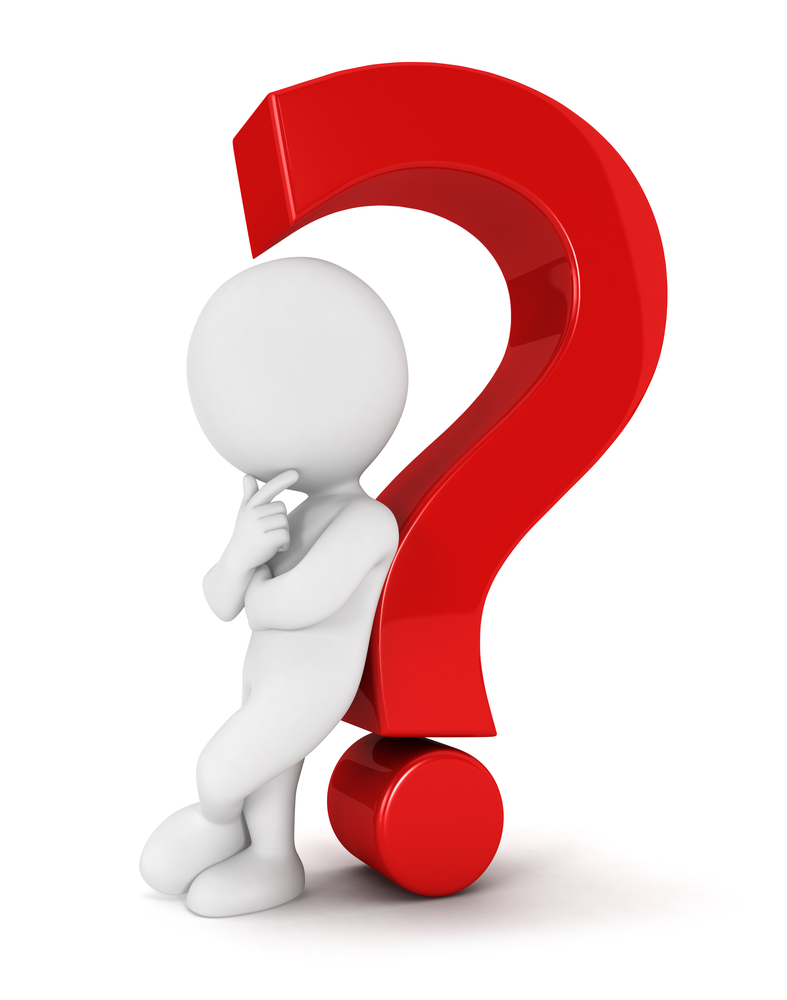 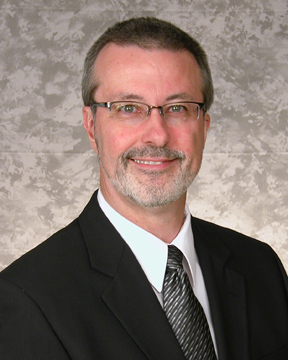 Thank you!
Consulting
mwright@pathways-o.com

Practice Transitions
optometrymatch.com